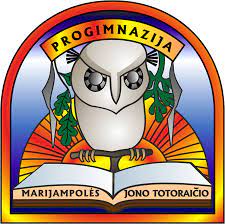 Waste Collecting strategy
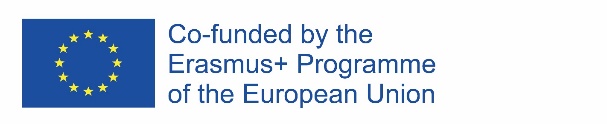 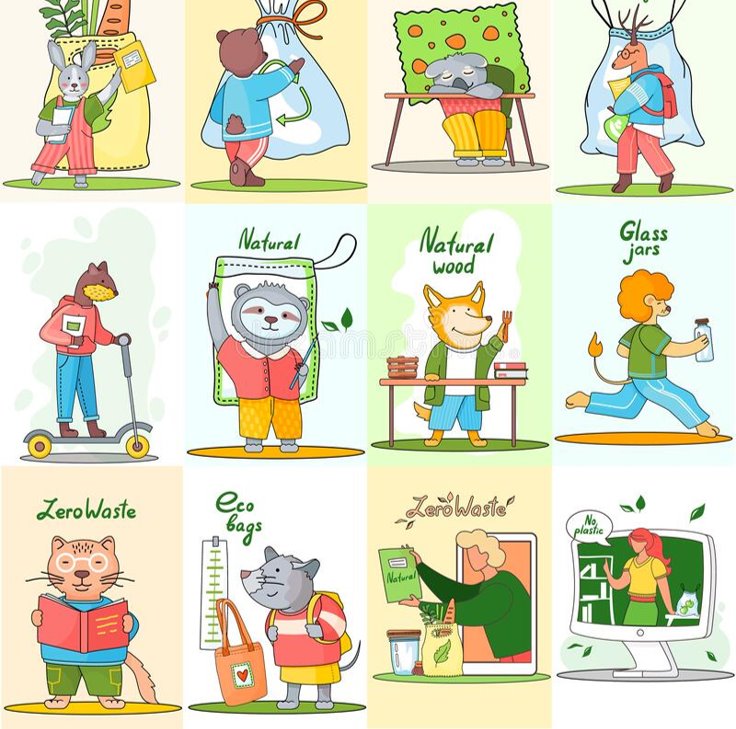 Waste collecting strategymind map
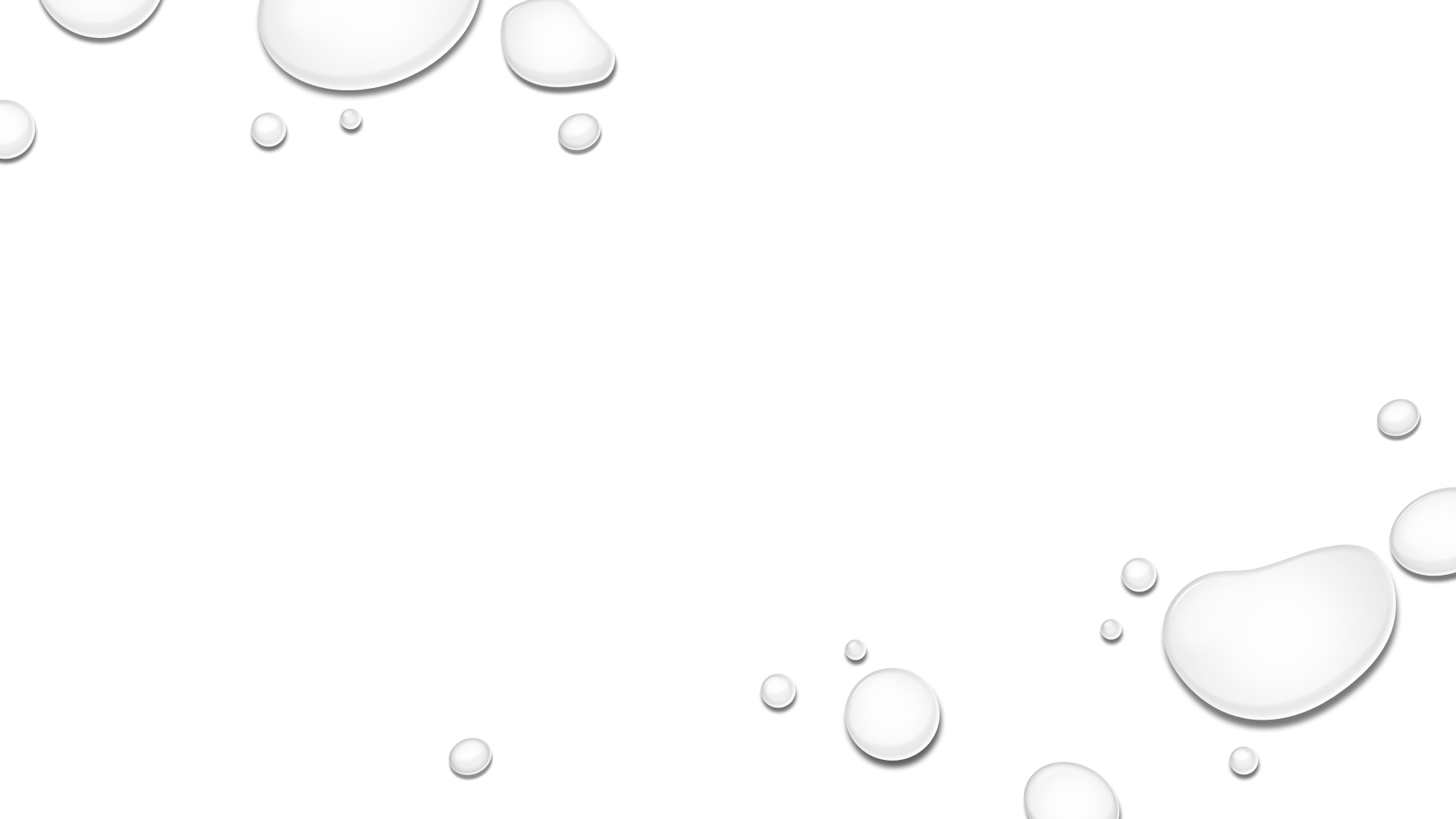 THE AMOUNT OF WASTE COLLECTED (KG)
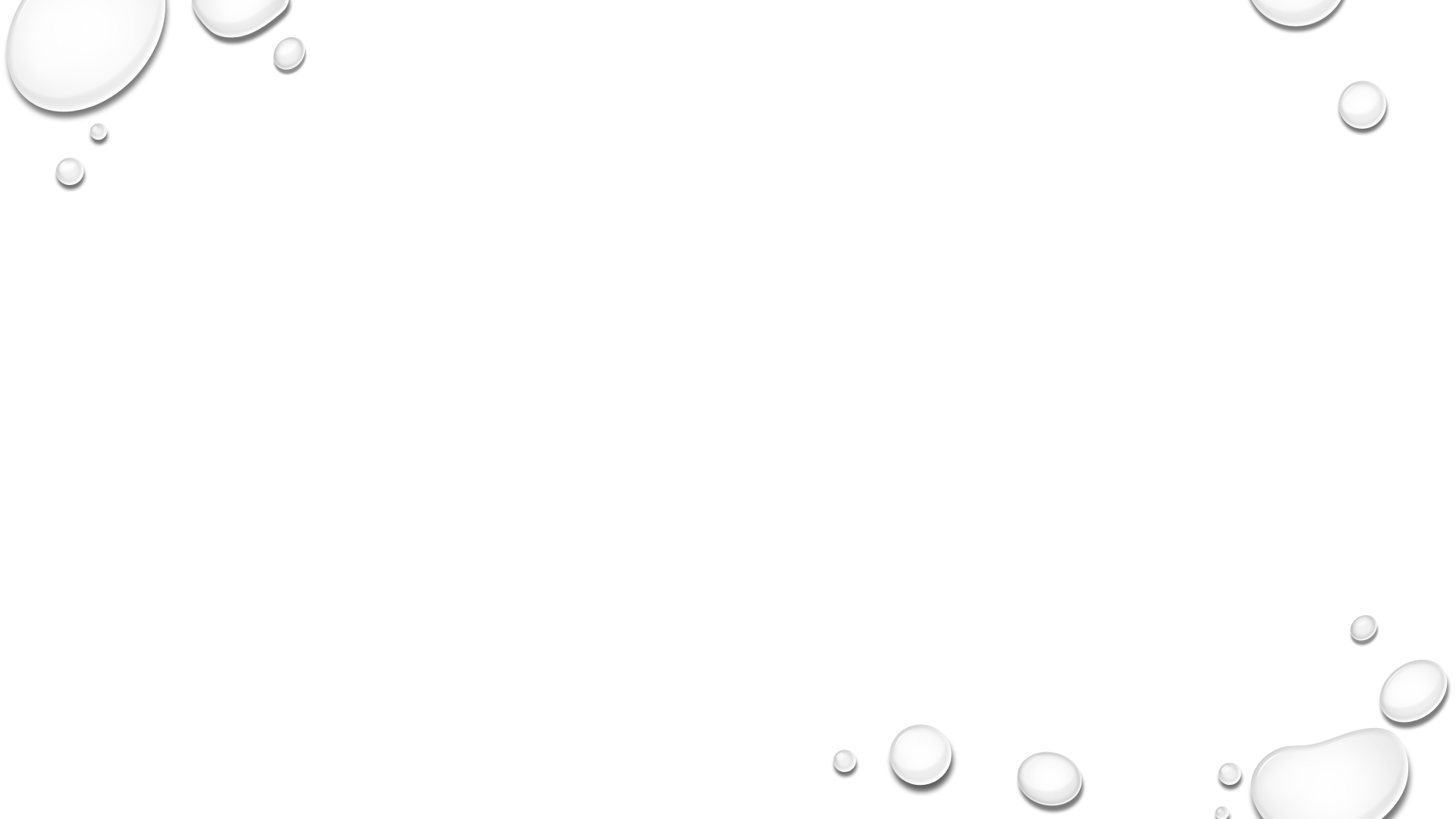 Waste collecting strategy
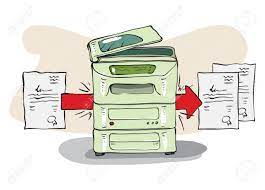 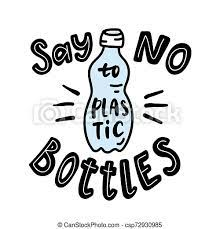 Less copying
No plastic bottles
Less consumption
More walking
no electricity waste
No water waste
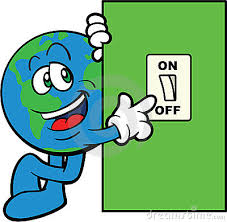 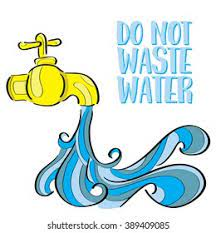 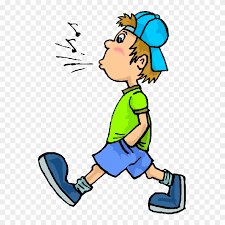 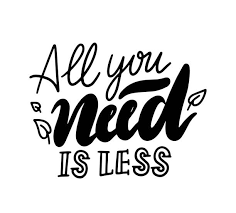 Sustainable school Public event